CE 34500 – Transportation Engineering
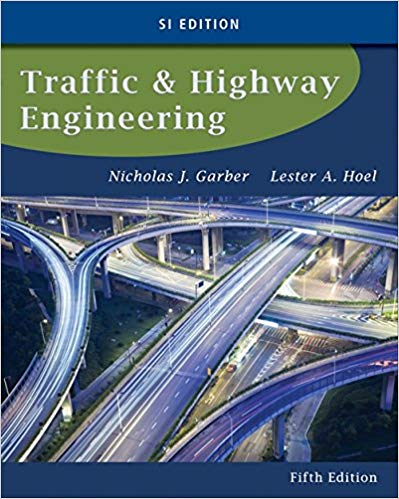 Chapter 6: Fundamental Principals of Traffic Flow
Course outcome: Understand basic traffic stream parameters and models, traffic flow models, and queuing theory
1
Traffic Flow Elements
Primary Elements
Flow
Density
Speed

Another Element:
Headway
2
Traffic Flow Elements
Flow: 
Equivalent hourly rate at which vehicles pass a point on a highway during a period less than 1 hour
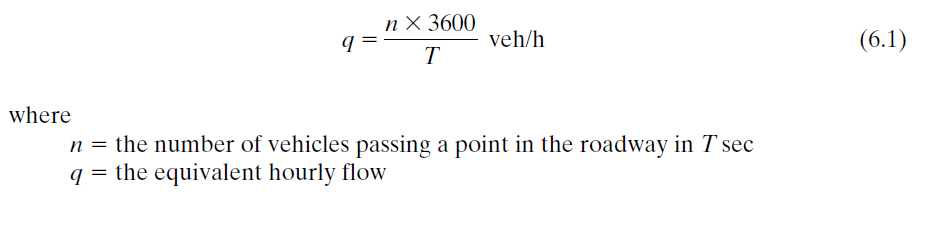 3
Traffic Flow Elements
Density/Concentration (k) 
Number of vehicles traveling over a unit length of highway at an instant in time, veh/mile

Speed (u)
Distance traveled by a vehicle during a unit of time
Time mean speed is the arithmetic mean of the speeds of vehicles passing a point on a highway during an interval of time
4
Time Mean Speed (TMS)
5
Space Mean Speed (SMS)
6
Traffic Flow Elements
Time Headway (h)
Difference between the time the front of a vehicle arrives at a point on the highway and the time the front of the next vehicle arrives at that same point
Usually expressed in seconds
Space Headway (d)
Distance between the front of a vehicle and the front of the following vehicle 
Usually expressed in meters
7
Time and Space Headway
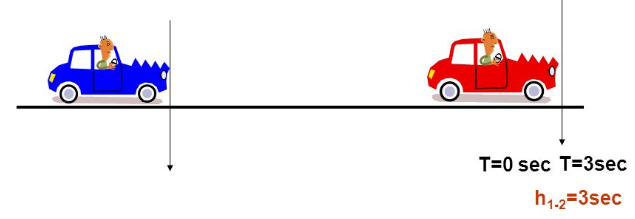 Time Headway
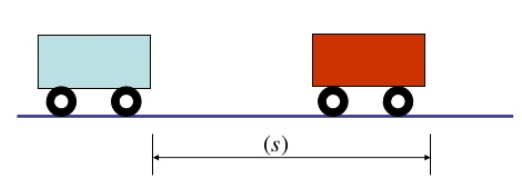 Space Headway
8
Traffic Flow Elements
Time-Space Diagram:
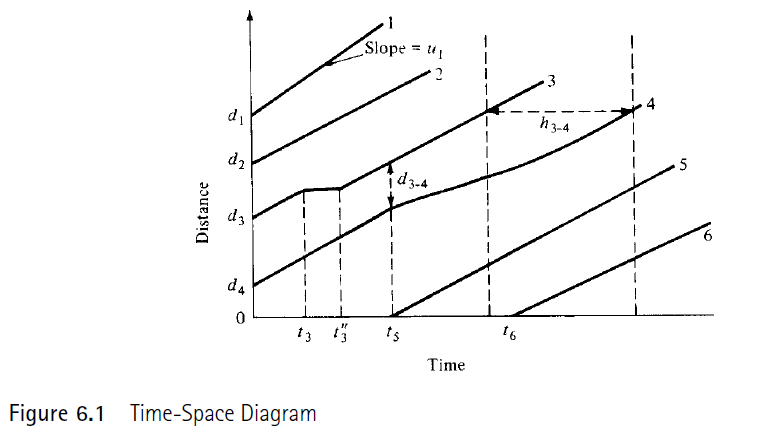 9
Example 6.1
10
Flow-Density Relationship
When the density on the highway is 0, the flow is also 0
As the density increases, the flow decreases
When the density reaches its maximum (jam density), the flow must be 0
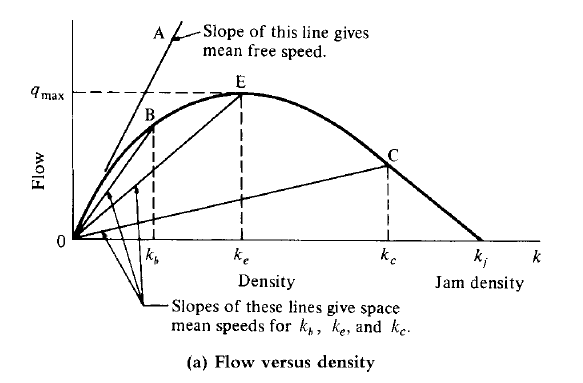 Flow= Density X space mean speed
11
Flow-Density Relationship
Flow= Density X space mean speed
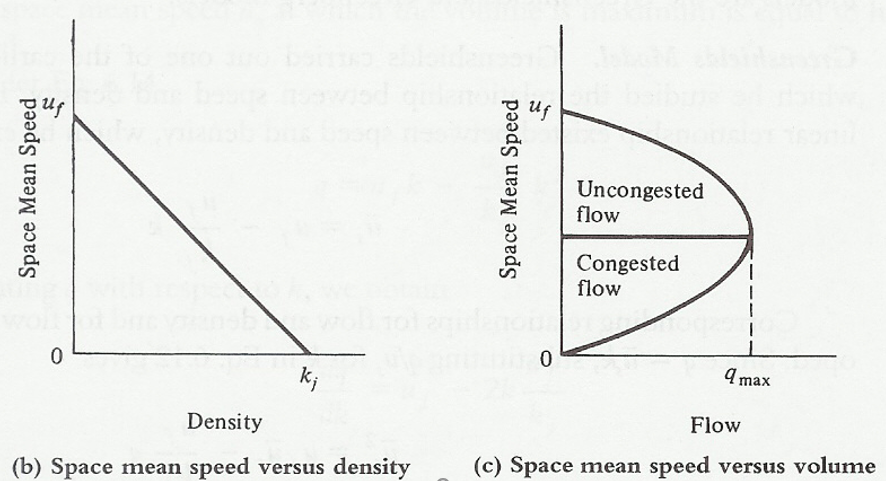 12
Example 6.2
13
Mathematical Relationship Describing Traffic Flow
Macroscopic Approach: Considers traffic streams and develops algorithms that relate the flow to the density
Greenshields Model: linear relationship between speed and density
Greenberg Model: fluid-flow analogy
Model Application
Regression Analysis: minimizing the squares of the differences between the observed and the expected values
If a dependent variable y and an independent variable x are related by an estimated regression function: y = a + bx
Microscopic Approach (Car-Following Theory)
Considers spacing between consecutive vehicles and speeds of individual vehicles
14
Greenshield Model
Prove: the space mean speed at which the volume is maximum is equal to half the free mean speed.
Prove: the density at which the volume is maximum is equal to half the jam density.
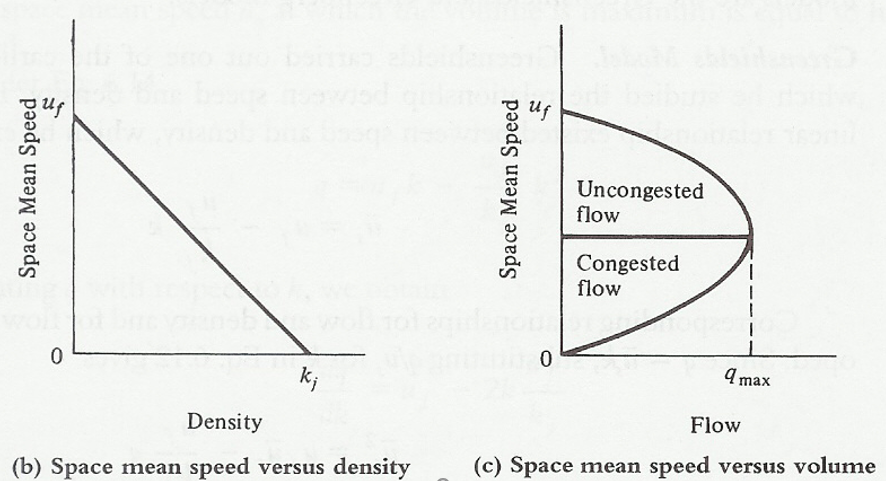 15
Example 6.3, 6.4
16